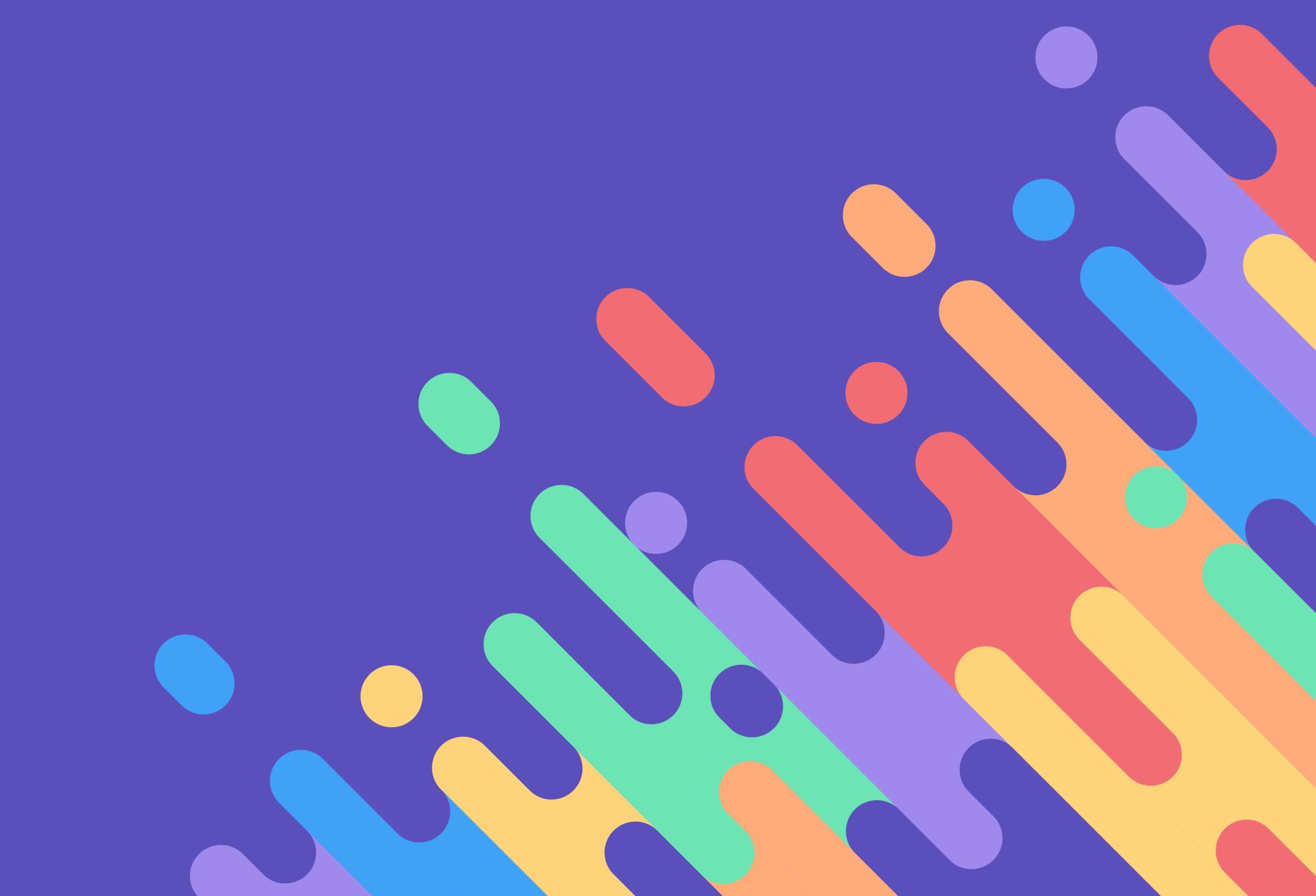 أهلا بكم جميعا ようこそ、みなさん！
الدرس السادس
6回目のレッスン
２０２３・０9・02
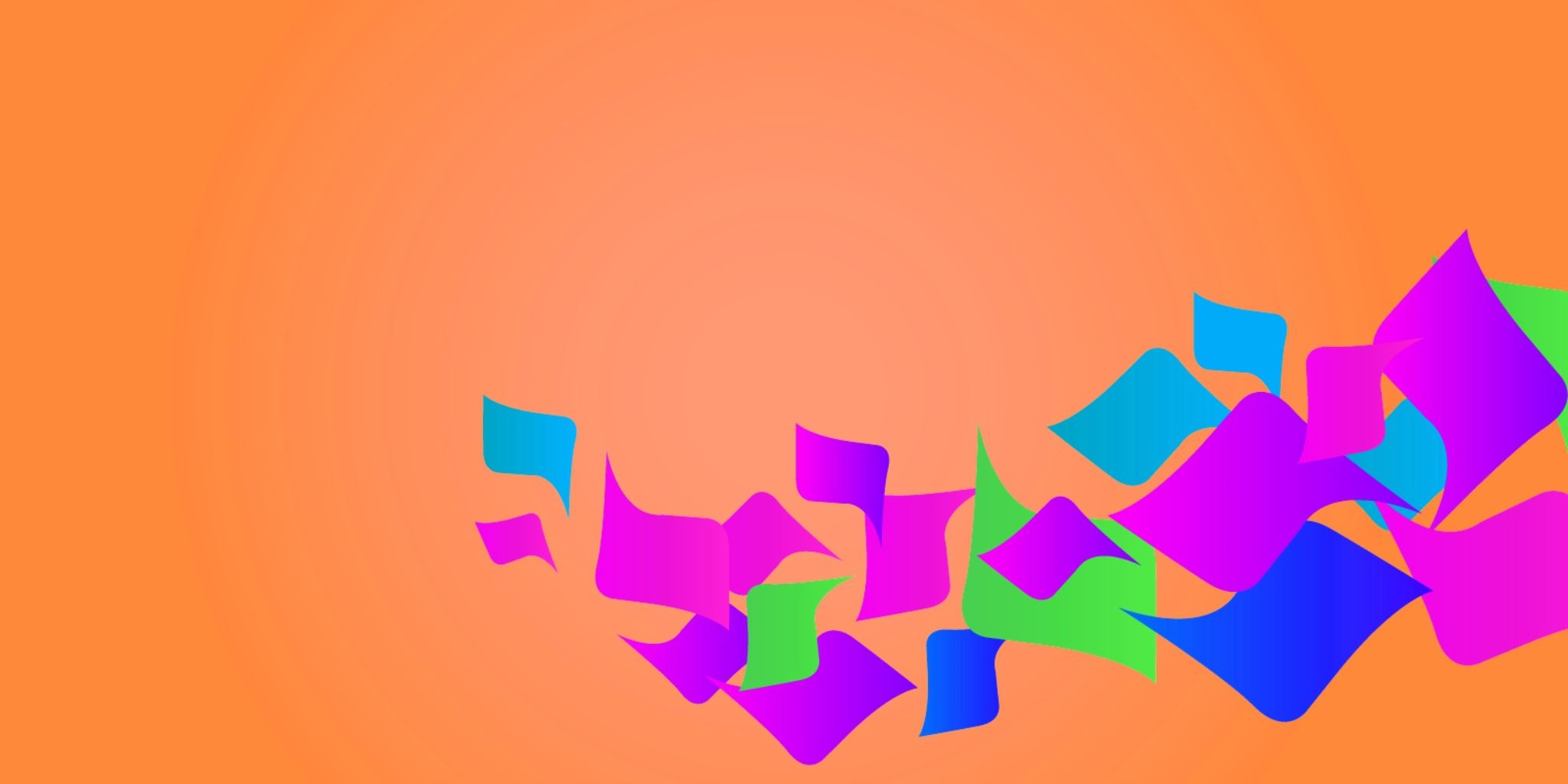 じゅぎょうのもくひょう
مراجعة الحروف الأبجديةアラビア語のもじのふくしゅ
書く練習(かくれんしゅう）次の文字を 1 つの単語に結合してください
ط+ب+ي+ب
م+و+ظ+ف+ة
م+ن+ز+ل
ط+ا+ل+ب+ة
ق+ل+ع+ة
م+ف+ت+ا+ح
[Speaker Notes: Tsugi no moji o 1-tsu no tango ni ketsugō shite kudasai]
話す練習（はなすれんしゅう）
代名詞 （だいめいし）ページ　１８＆１９
ページ 64,66,68
アラビア数字と数え方（すうじとかざえかた）
ふくしゅう
واحد
اثنان
ثلاثة
أربعة
خمسة
ستة
سبعة
ثمانية
تسعة
عشرة
20.عشرون 
30.ثلاثون
40.أربعون 
50.خمسون
60.ستون
70.سبعون
80.ثمانون
90.تسعون
100.مئة
1000.ألف
数字を読む練習(すうじょをよむれんしゅう）
ひじつのふくしゅ
ページ 79
リスニングの練習تدريب على الاستماع
https://www.youtube.com/watch?v=okOOqKv1mfE
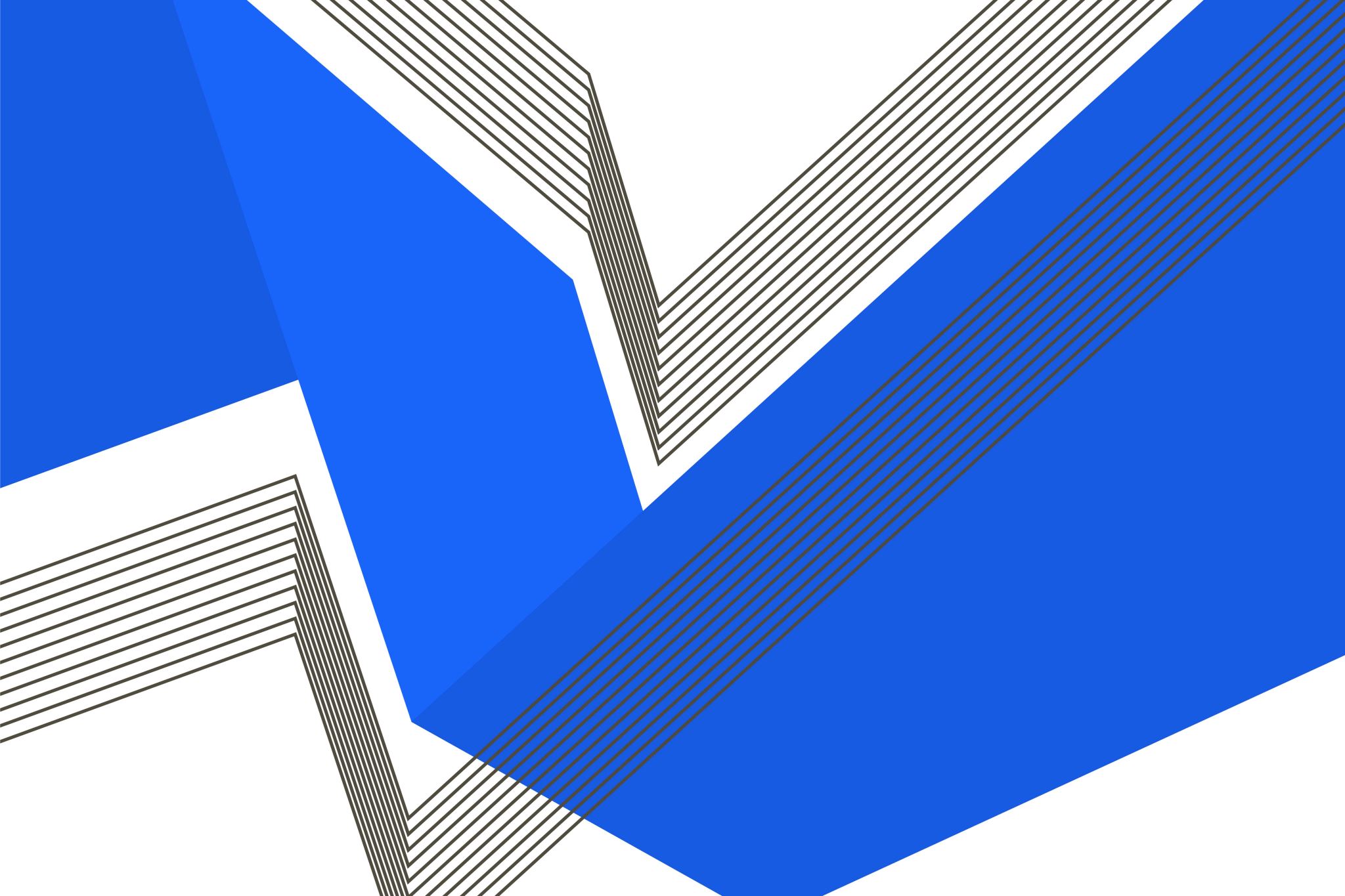 りょうりのついていをはなしましょうか
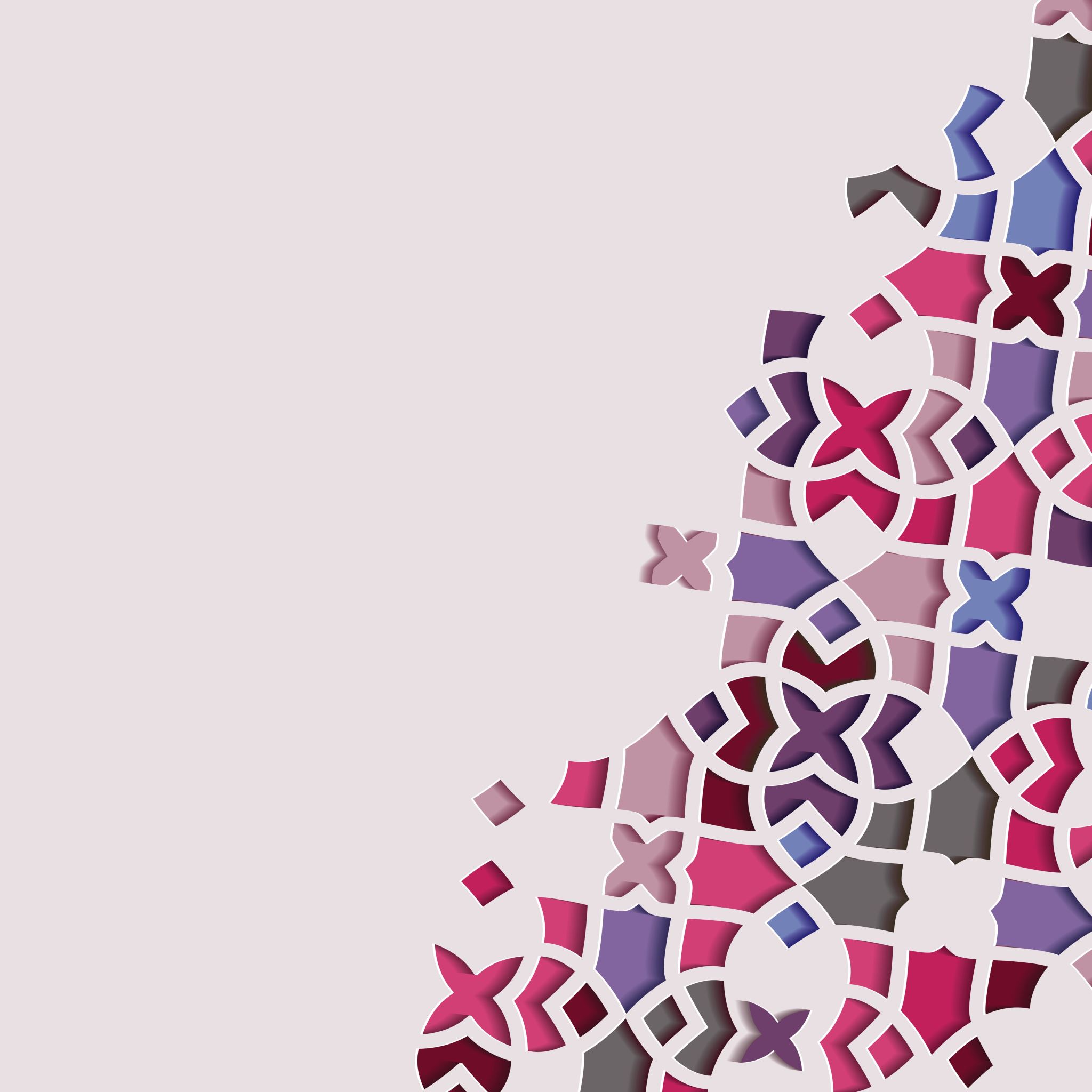 アラビア文化
１－でんとてきなふく
２－けっこんしき
３－おんがく